2017 Grayson Creek Cleanup
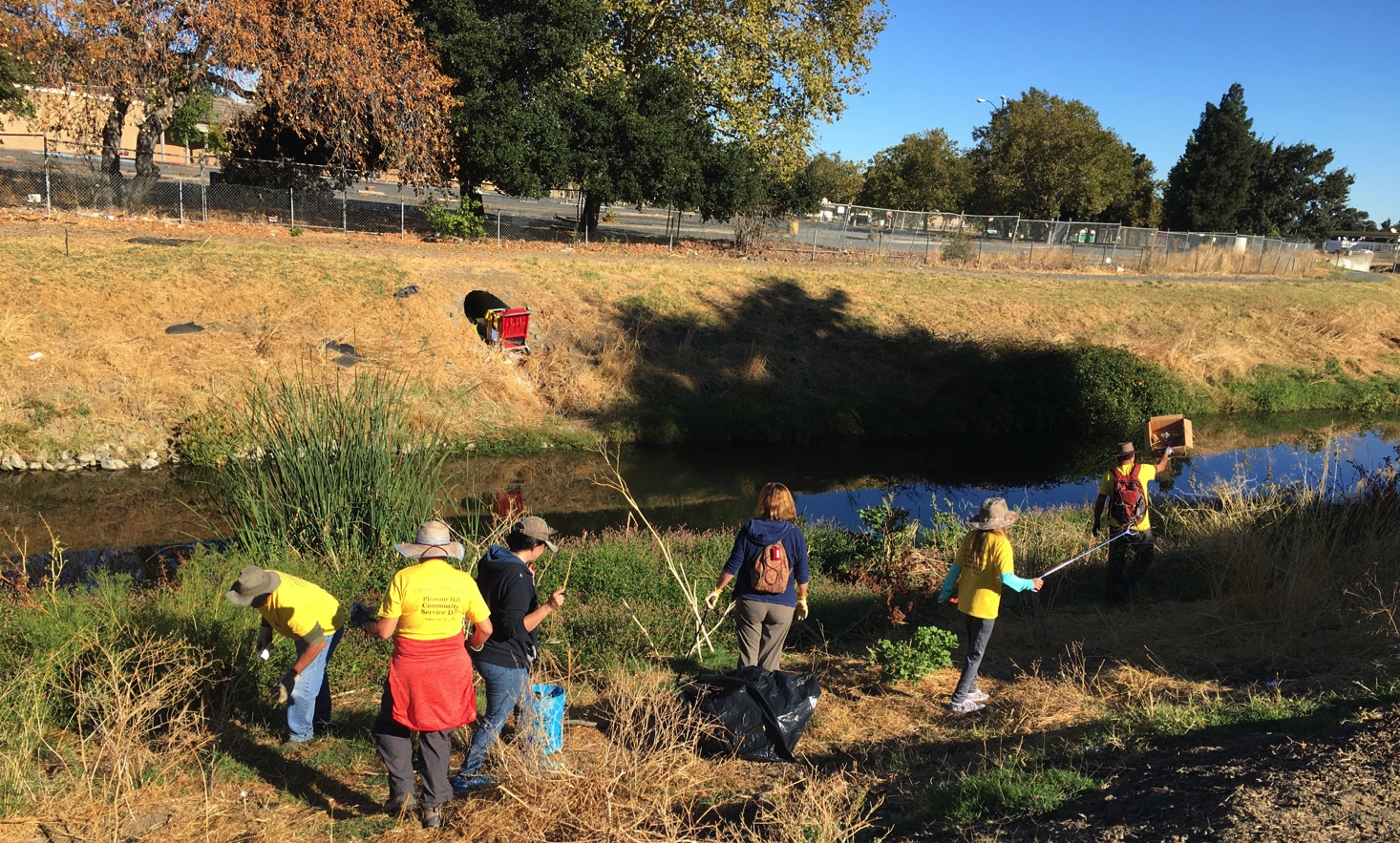 September 23, 2017 | Pleasant Hill, CA
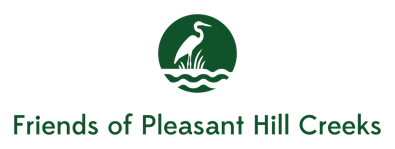 Highlights
1550 feet of Grayson Creek cleaned up between Golf Club Rd and Chilpancingo Pkwy 
50+ volunteers
20+ cubic yards of trash removed
10 participating agencies and organizations
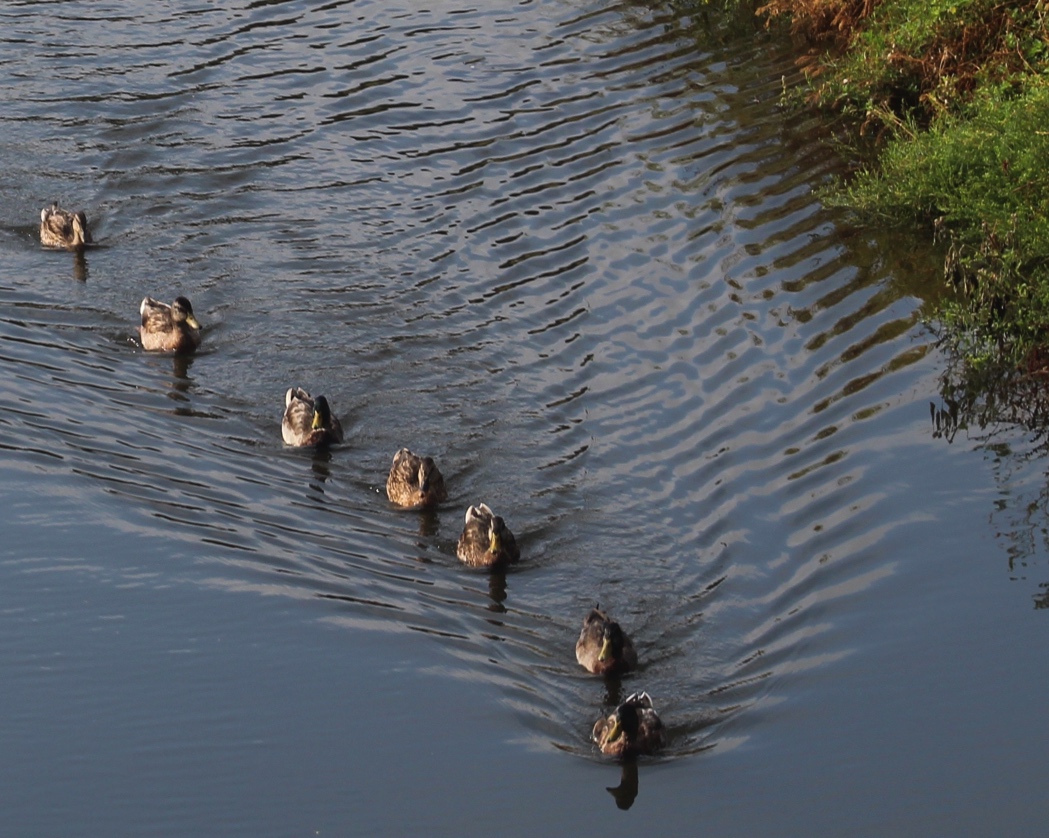 Sponsored by the Pleasant Hill Civic Action Commission as part of 2017 Community Service Day
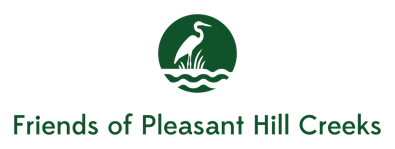 Location
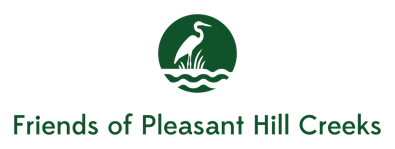 About Grayson Creek
About Grayson Creek
Major tributary of Walnut Creek
Provides flood control and water quality benefits plus habitat for 90+ species of native California birds as well as fish and crustaceans
Important part of the largest watershed in Contra Costa County
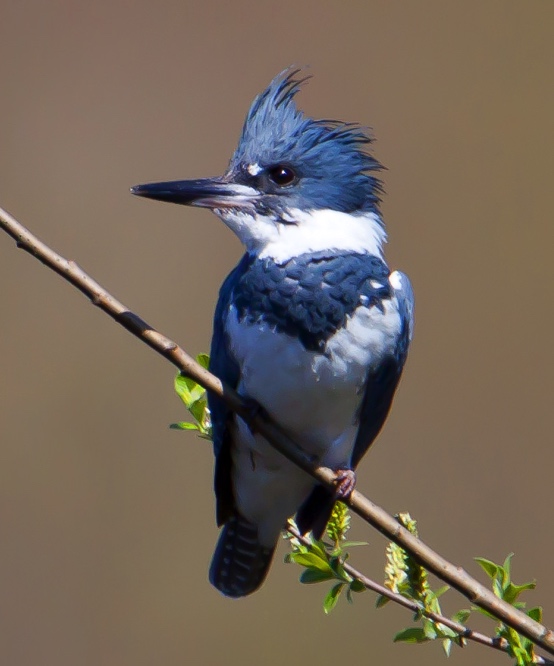 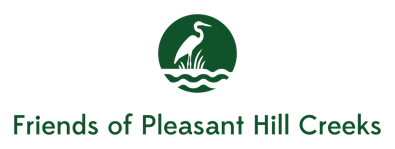 About Grayson Creek
Participating Agencies & Organizations
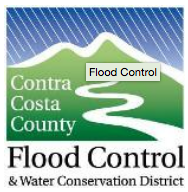 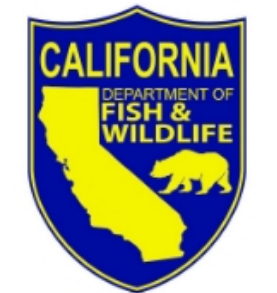 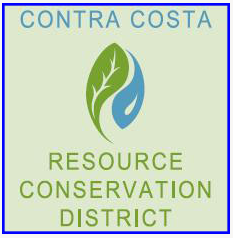 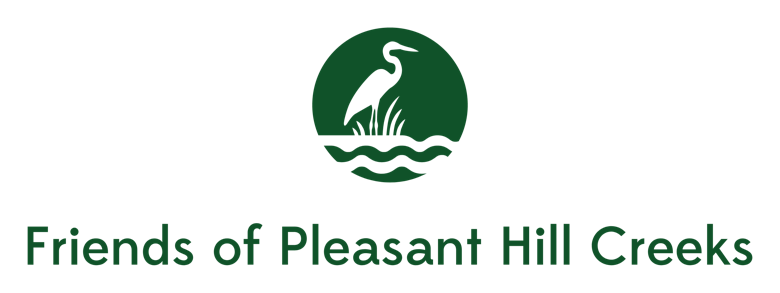 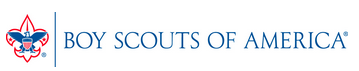 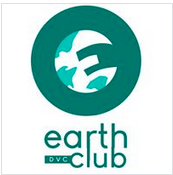 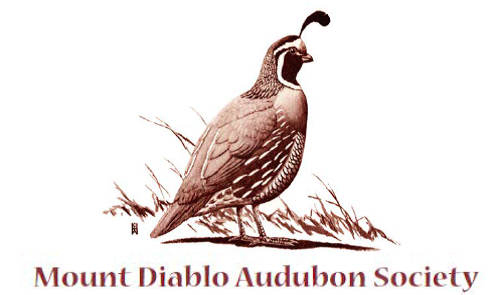 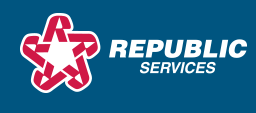 About Grayson Creek
Before
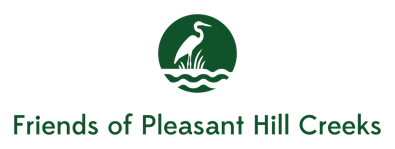 About Grayson Creek
Before
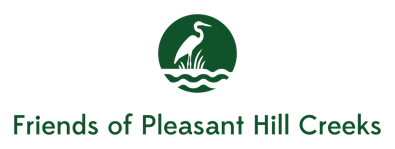 About Grayson Creek
Before
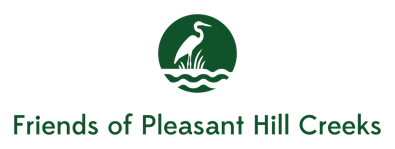 About Grayson Creek
During
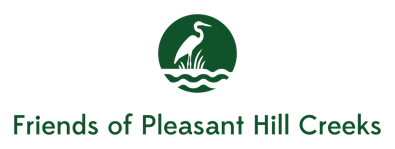 About Grayson Creek
During
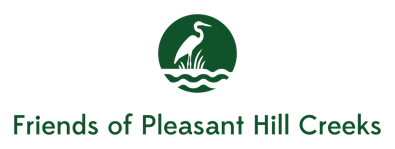 About Grayson Creek
During
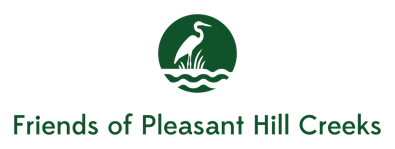 About Grayson Creek
During
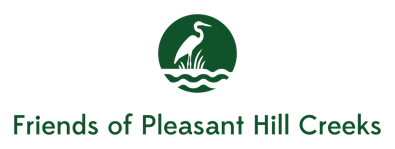 About Grayson Creek
During
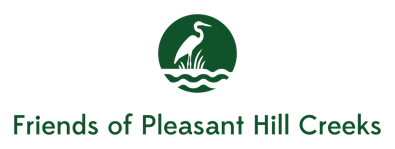 About Grayson Creek
During
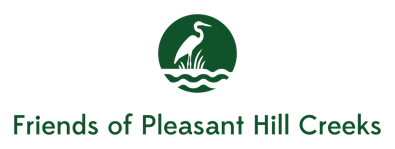 About Grayson Creek
During
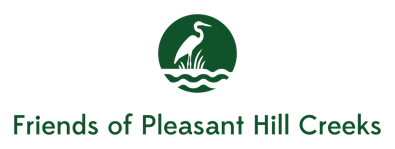 About Grayson Creek
During
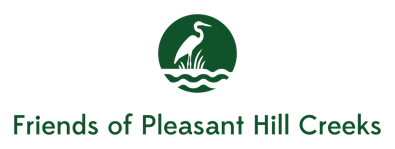 About Grayson Creek
After
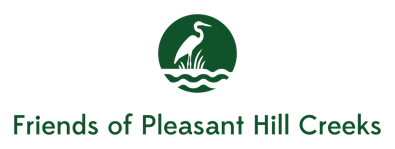 About Grayson Creek
After
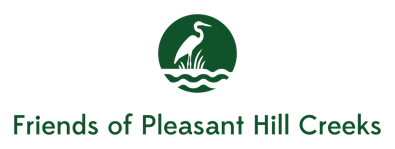 About Grayson Creek
Follow Up: Trash Assessment
Eagle Scout candidate Sean Mitchell compiled data on trash collected during the cleanup.
Results will be shared with responsible agencies and the public via Friends of Pleasant Hill Creeks website. 

www.pleasanthillcreeks.org
pleasanthillcreeks@gmail.com
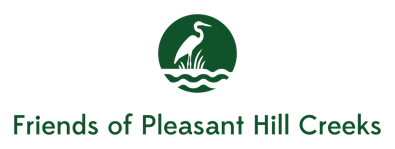 About Grayson Creek
Thank You
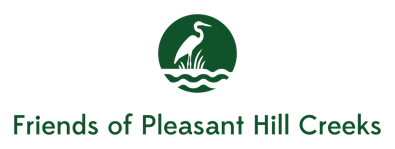